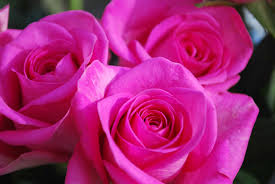 স্বাগতম
পরিচিতি
রিপন শিকদার
সহকারী শিক্ষক ( বিজ্ঞান)
পুলুম গোলাম ছরোয়ার মাধ্যমিক বিদ্যালয়
শালিখা, মাগুরা
মোবাইলঃ০১৯১১-০০৭৯৭৬৭
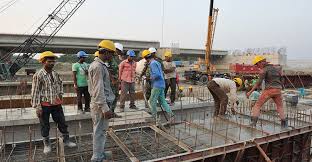 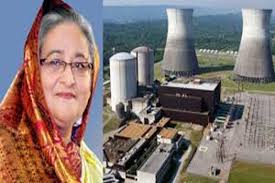 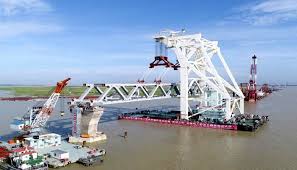 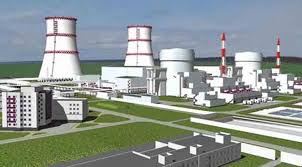 ছবিগুলোতে কী দেখতে পেলে ?
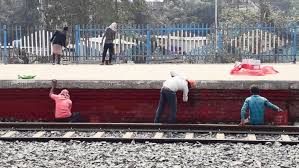 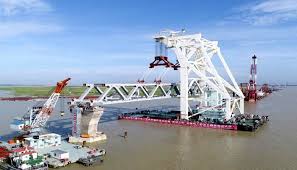 পাঠ শিরোনামঃ কাজ
শ্রেণীঃ নবম
বিষয়ঃপদার্থ বিজ্ঞান
অধ্যায়ঃ চতুর্থ
শিখন ফলঃ
কাজের সংজ্ঞা বলতে পারবে।
কাজ, বল ও সরণের মধ্যে সম্পর্ক স্থাপন করতে পারবে।
কৃতকাজের পরিমাণ নির্ণয় করতে পারবে।
কাজ কত প্রকার ও কি কি তা বলতে পারবে।
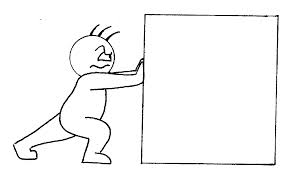 A
S
B
বস্তুটির উপর বল প্রয়োগের ফলে বস্তুটির সরণ ঘটে-তাহলেই কাজ হয়।
কোন বস্তুর ওপর বল প্রয়োগে যদি বস্তুটির সরণ ঘটে,তাহলে বল এবং
বলের দিকে বস্তুর অতিক্রান্ত দূরত্বের গুণফল দ্বারা কাজ পরিমাপ করা হয়।
সুতরাং,কাজ=বল x বলের দিকে অতিক্রান্ত দূরত্ব।
বল=Fএবং বলের দিকে অতিক্রান্ত দূরত্ব s হলে, কৃতকাজ,W=Fs
কাজ=বল×সরণ।
C
অতিভুজ
লম্ব
S
θ
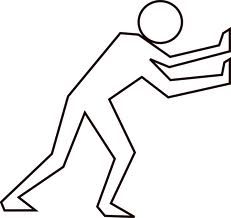 A
B
X
D
ভূমি
কাজ=বল ×বলের দিকে অতিক্রান্ত দূরত্ব
বা,W=Fx
কিন্তু ADC সমকোণী ত্রিভূজ়ে cosθ=AD/AC =X/S
বা,X=scosθ
সুতরাং, কাজ,W=Fscosθ
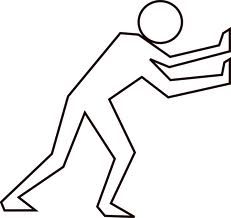 1 N
1m
বল,F=1নিউটন,দূরত্ব,s=1মিটার
কৃতকাজ =(1×1) N m=1 Nm=1Joule
কোন বস্তুর উপর এক নিউটন বল প্রয়োগের ফলে যদি বস্তুটির বলের দিকে এক মিটার সরণ হয় তবে সম্পন্ন কাজের পরিমাণকে এক জুল  বলে।
কাজের এককঃ জুল(Joule)
ধনাত্মক কাজঃঅভিকর্ষ বলের দিকে কাজ।
ঋণাত্মক কাজঃঅভিকর্ষজ
বলের বিরূদ্ধ কাজ।
দলীয় কাজঃ
তোমরা ছয়টি দলে বিভক্ত হয়ে,সমস্যাটির সমাধান করঃ
500 N বল প্রয়োগে কোনো বস্তুর বলের দিকে সরণ 50m হলে
কৃতকাজের পরিমাণ নির্ণয় কর।
মূল্যায়নঃ
কাজের একক কি ?
15J কাজ় বলতে কি বুঝ ?
ধনাত্মক কাজ বলতে কি বুঝ ?
ঋনাত্মক কাজ বলতে কি বুঝ ?
বাড়ির কাজঃ
যদি তোমার ভর 50kg হয় এবং20kg ভরের একটি বস্তা
সঙ্গে নিয়ে 200m উঁচু পাহাড়ে আরোহণ করলে তোমার 
দ্বারা কৃত কাজের পরিমাণ নির্ণয় করে আনবে।
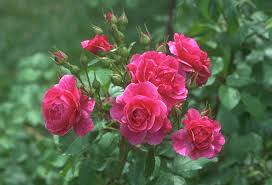 ধন্যবাদ